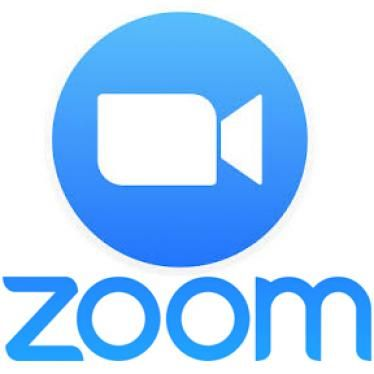 জুম এপ্লিকেশনের মাধ্যমে ফ্রীতে একসাথে ৪০-৫০ জনের অধিক মিটিং বা যেকোন লাইভ ক্লাস নেয়া যায়।
স্বাগতম
মোবাইলে zoom ইন্সটল পদ্ধতি
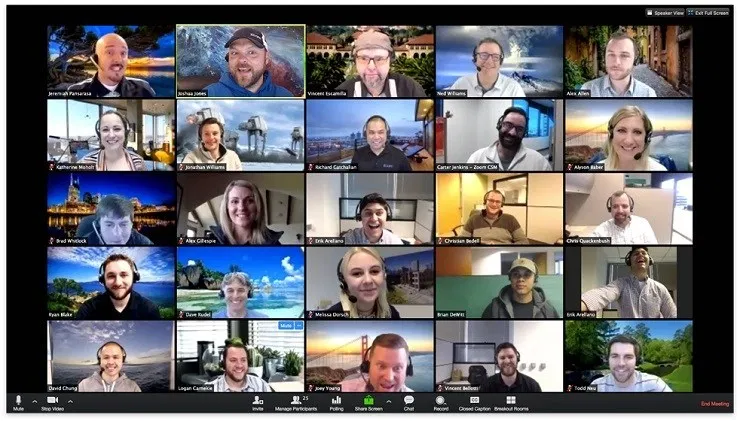 উপস্থাপনায়
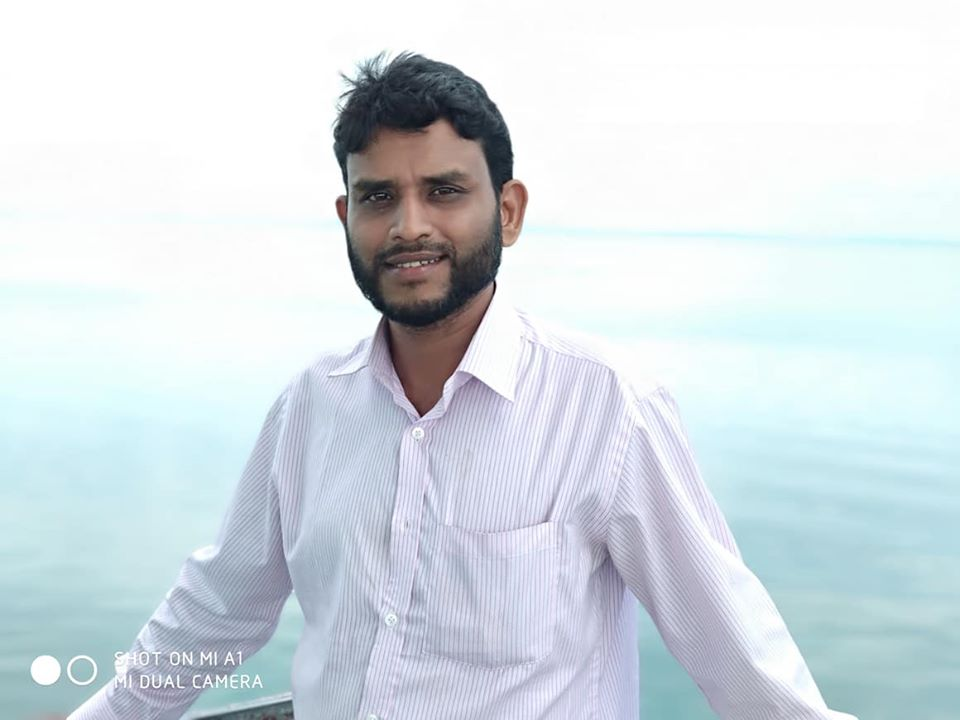 সৈয়দ মোহাম্মদ আলী কবির
ডাটা এন্ট্রি অপরেটর
পিটিআই, সিলেট।
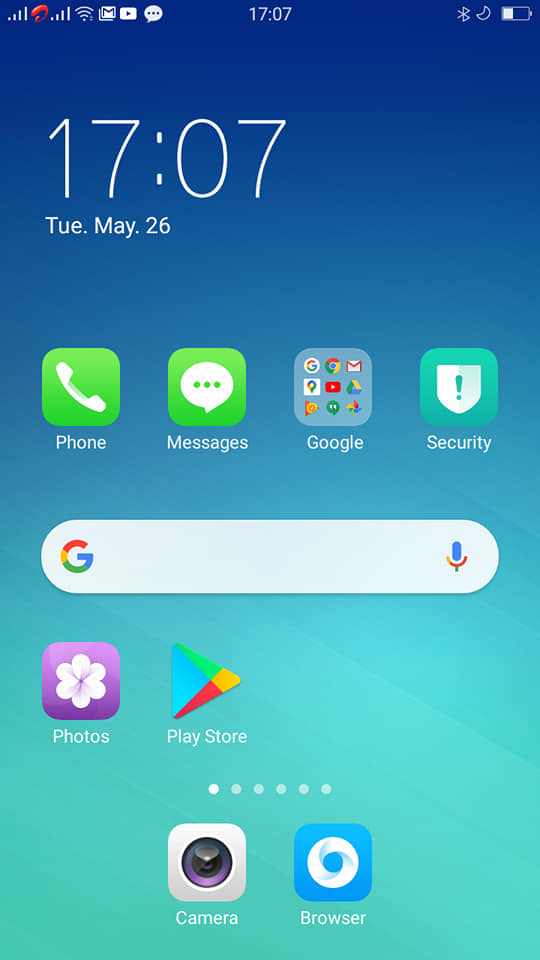 প্রথমে Google Play Store এ প্রবেশ করুন
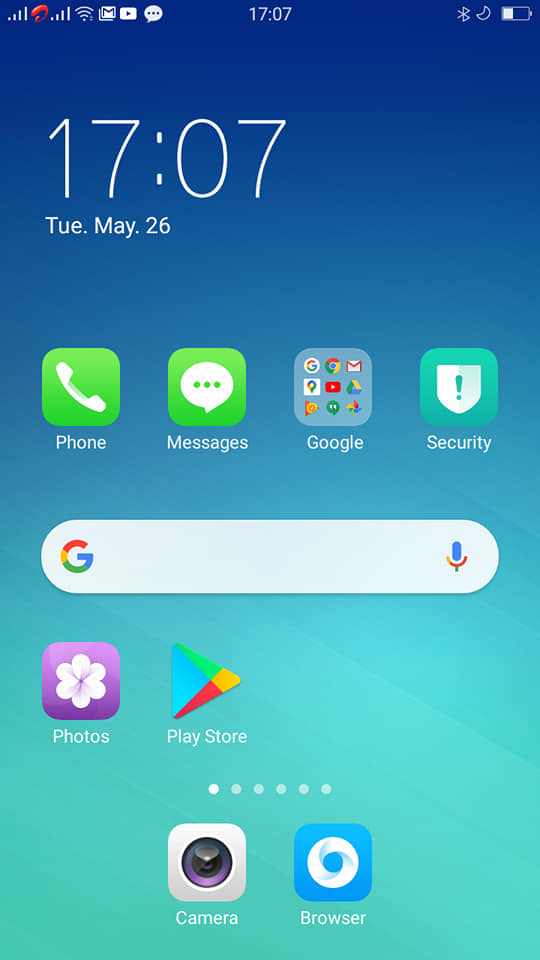 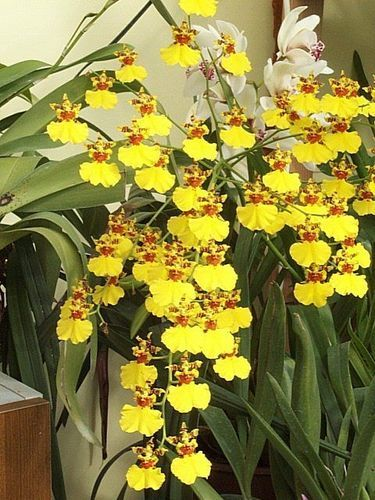 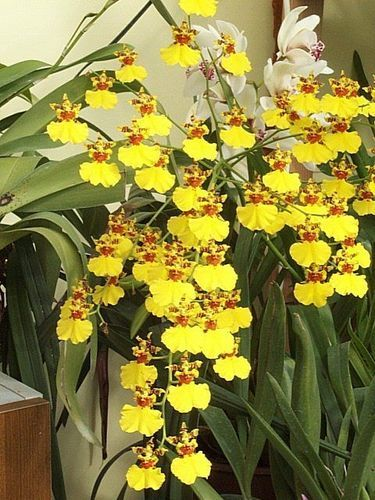 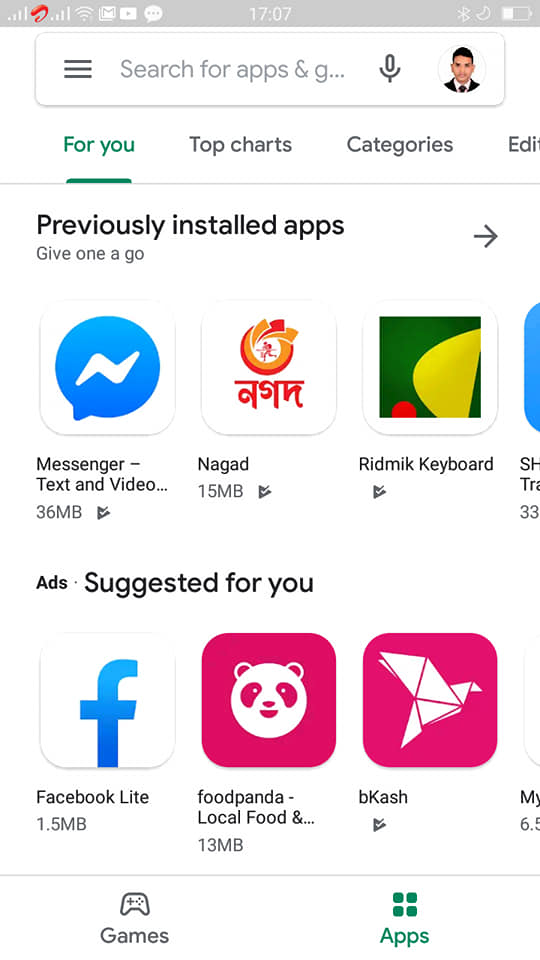 Play Store এ প্রবেশ হলো।
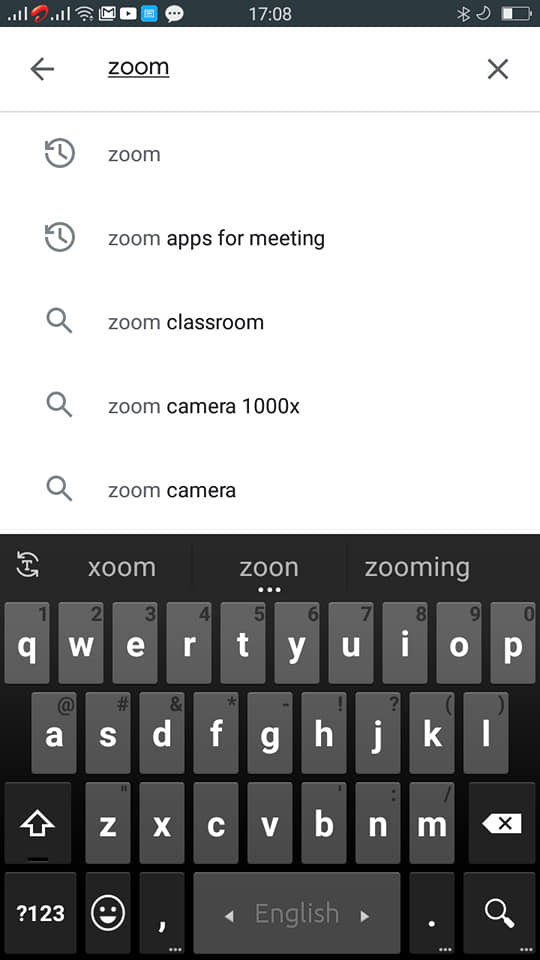 সার্স বক্সে zoom লিখে সার্স দিন
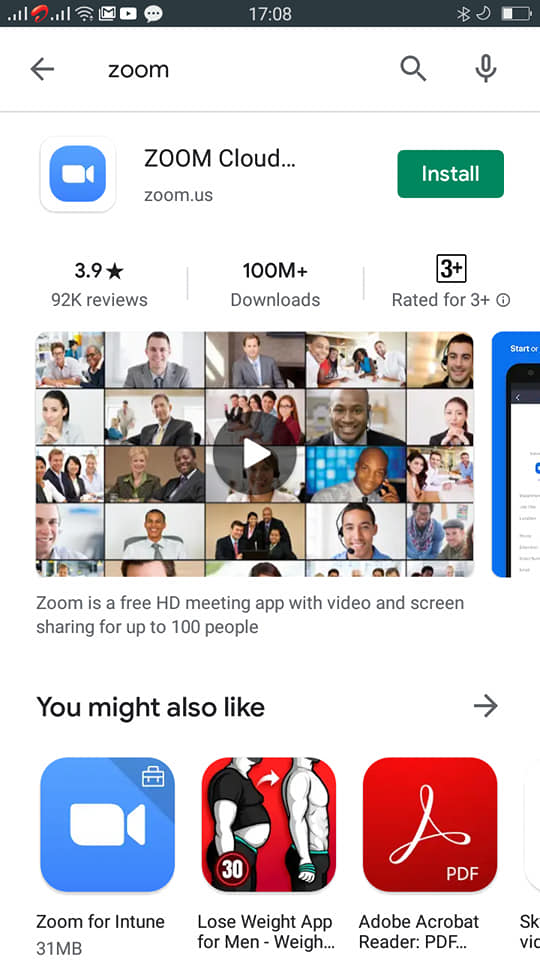 ZOOM Cloud Meetings এপস আসবে Install লিখা স্থানে ক্লিক করুন।
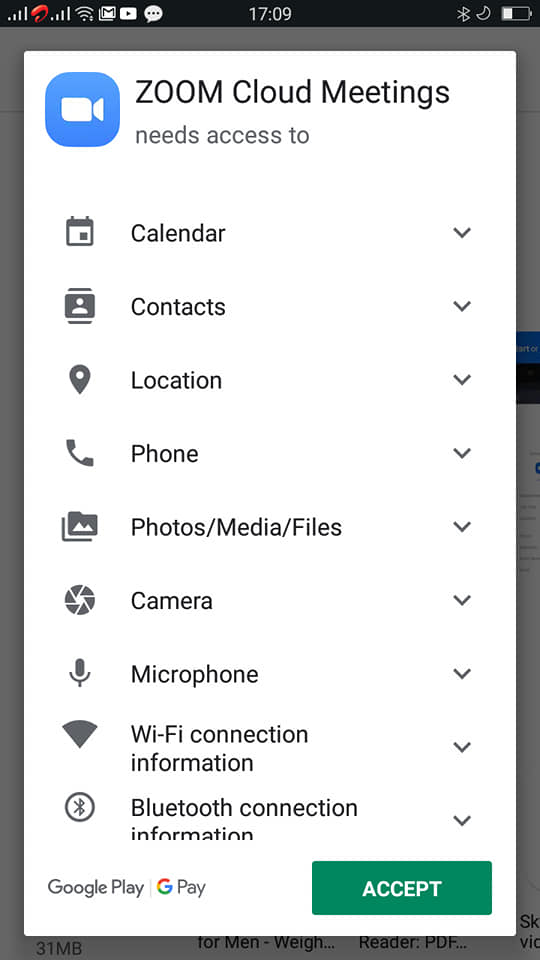 ACCEPT লিখা স্থানে ক্লিক করুন।
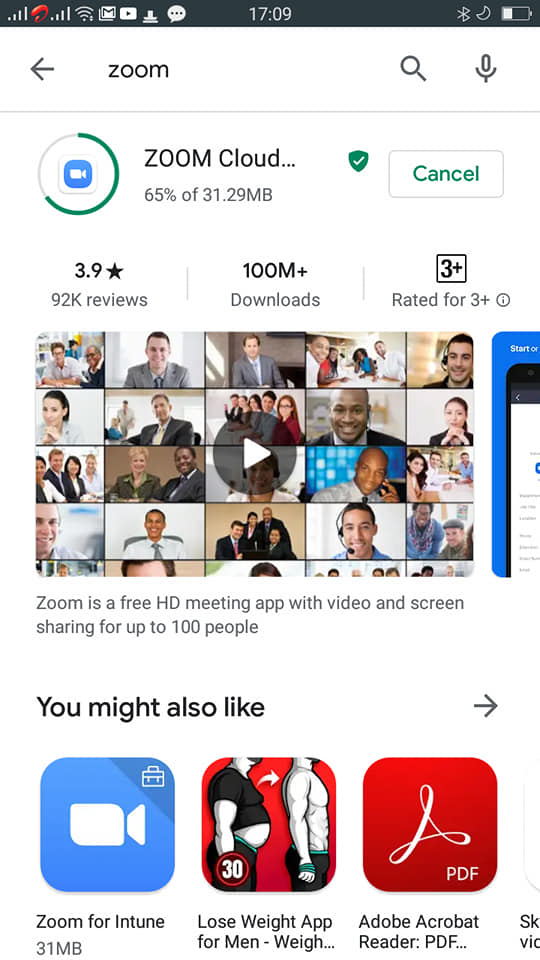 zoom অ্যাপ ডাউনলোড শুরু হয়েছে। অপেক্ষা করুন।
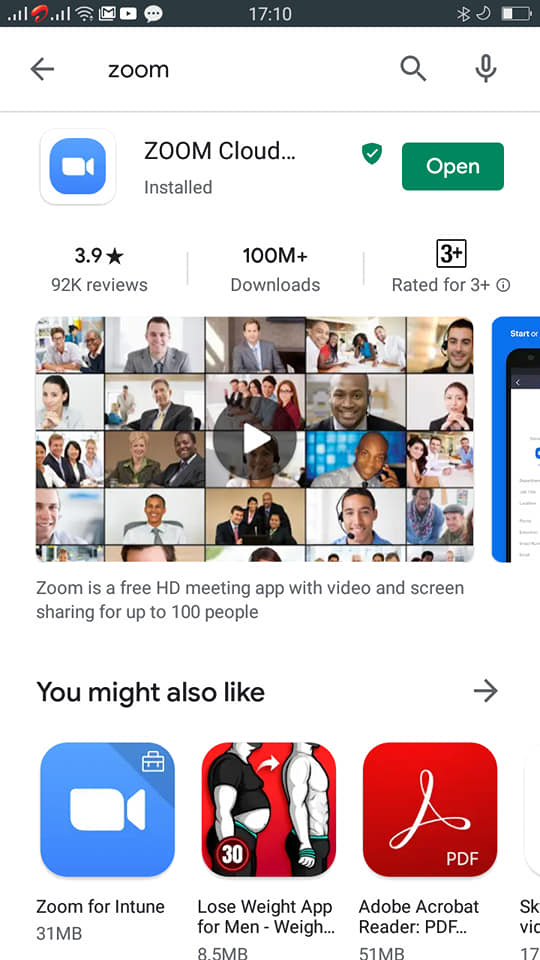 zoom অ্যাপ ইন্সটল সম্পন্ন হয়েছে। এবার Open ক্লিক করুন।
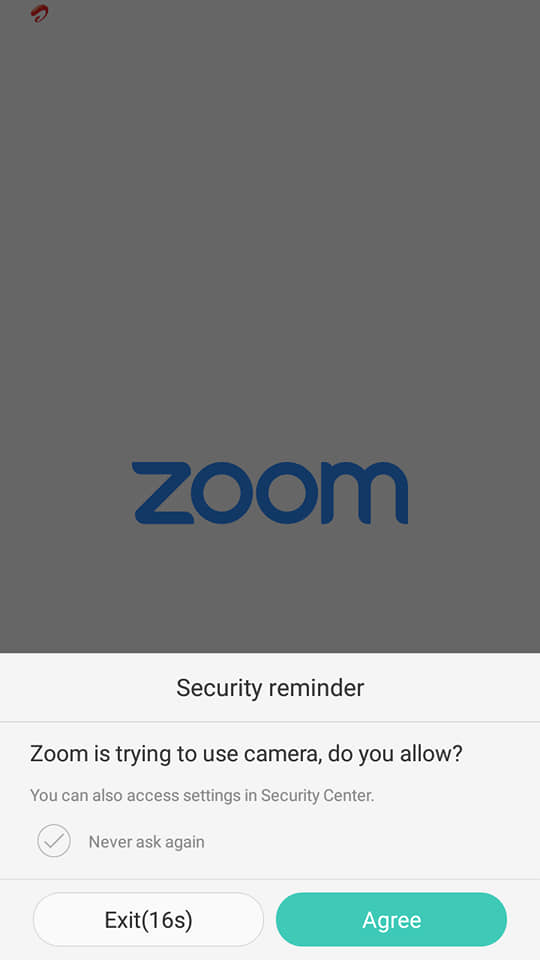 Agree ক্লিক করুন।
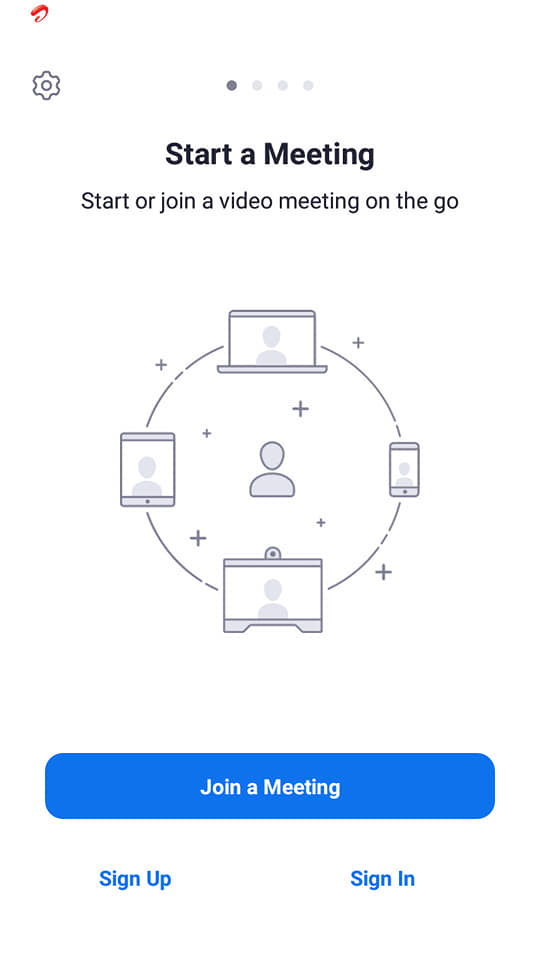 Sign Up ক্লিক করুন, (তবে কেউ যদি এই অবস্থায় মিটিং এ অংশ নিতে চান তাহলে Join a Meeting এ ক্লিক করে জয়েন করতে পারবেন।)
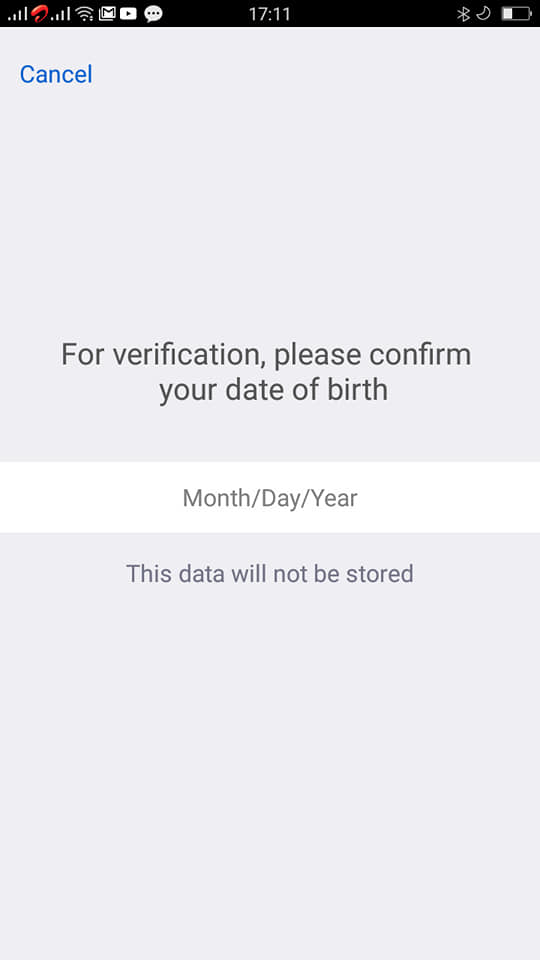 আপনার জন্ম তারিখ দেয়ার জন্য Month/Day/Year লিখা স্থানে ক্লিক করুন।
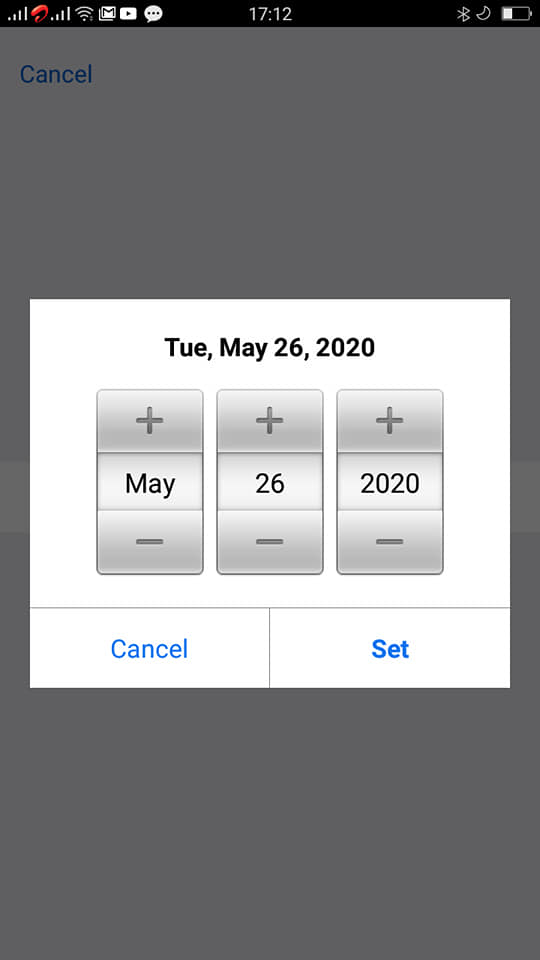 এবার নির্ধারিত স্থানে চেপে চেপে আপনার জন্ম মাস দিন বছর দিয়ে Set ক্লিক করুন।
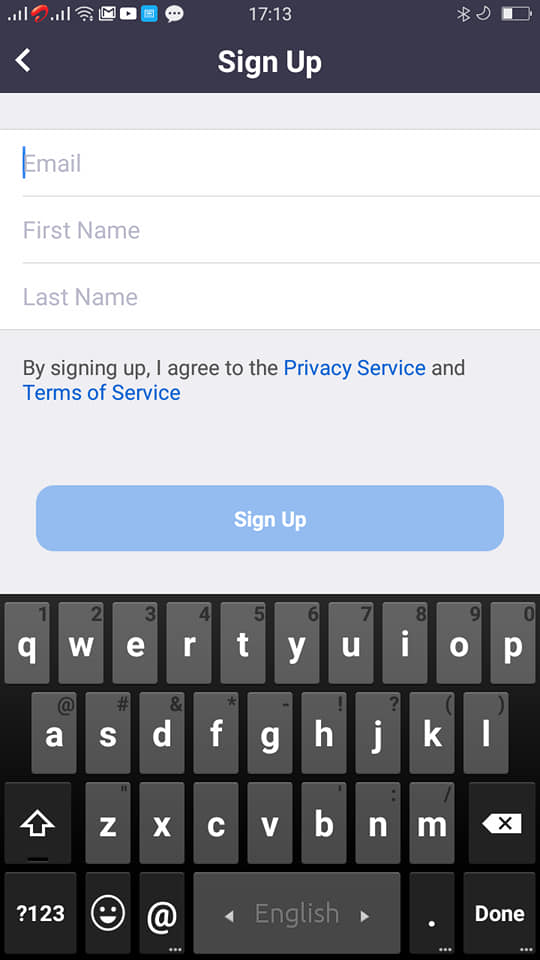 Email লিখা স্থানে আপনার ইমেইল এড্রেস, First Name এ আপনার নামের প্রথম অংশ, Last Name এ আপনার নামের পরের অংশ লিখুন। Sign Up ক্লিক করুন।
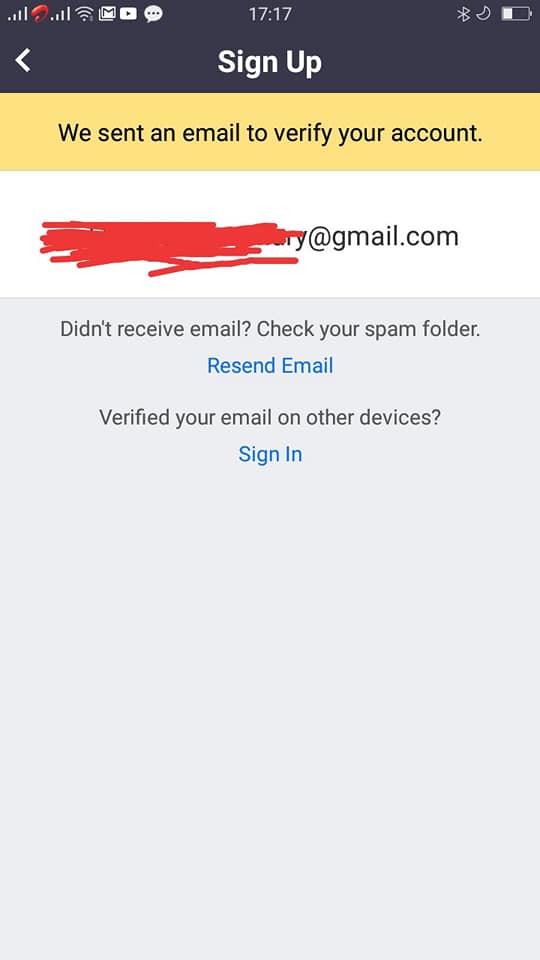 আপনার ইমেইলে লিংক চলে গেছে, তাই ইমেইল এড্রেসে প্রবেশ করে ভেরিফাই করে নিন।
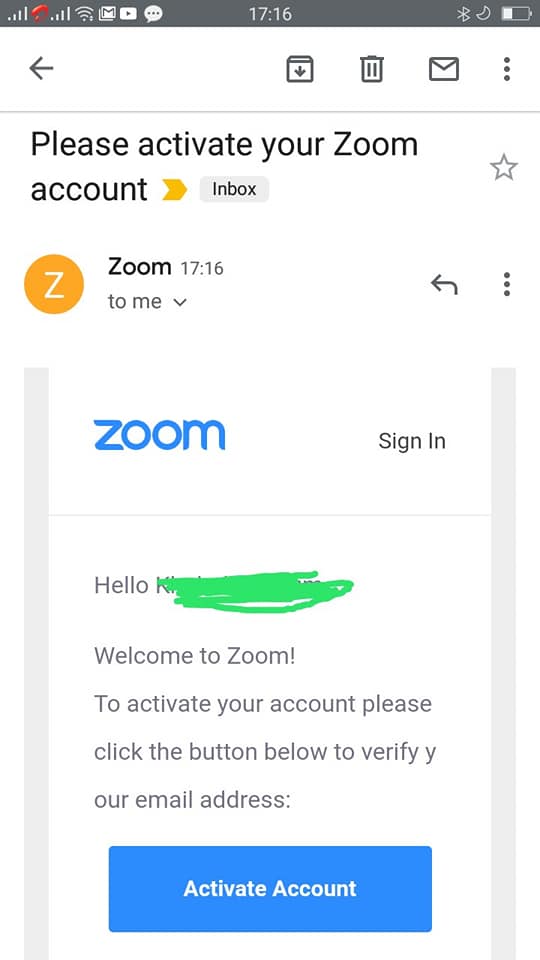 ইমেইলে প্রবেশ করার পরে ইনবক্সে দেখতে পাবেন zoom থেকে একটি ইমেইল আছে। যদি ইনবক্সে না পান তাহলে spam এ গিয়ে চেক করুন। ইনবক্স বা স্পামের মেইলে ক্লিক করলে এভাবে আসবে। Activate Account এ ক্লিক করুন।
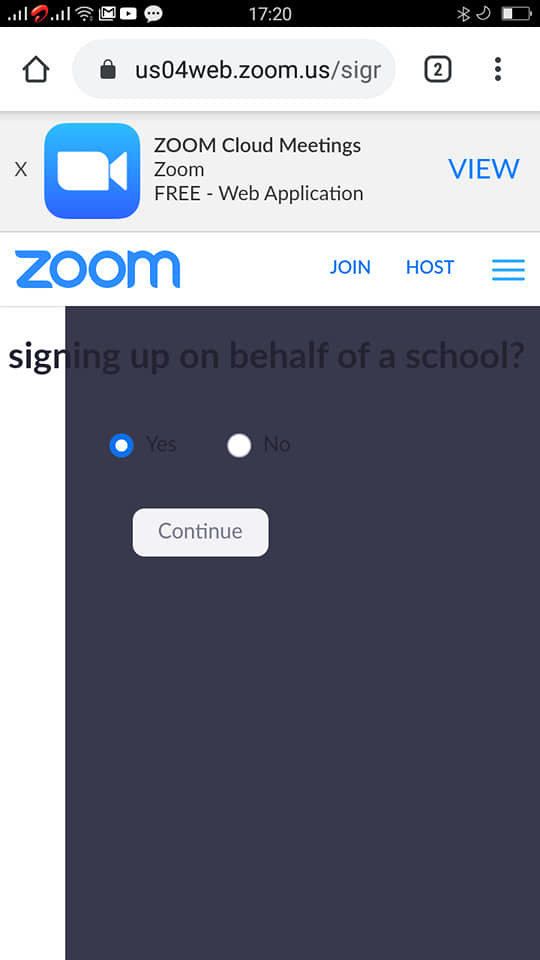 Yes সিলেক্ট করে Continue ক্লিক করুন।
এবার আপনার zoom একটিভেট হয়ে গেছে। আপনি সবকিছু ক্লোজ করে মেবাইলে ইন্সটল করা জুম অ্যাপ ক্লিক করে অপেন করুন। ছবির মতো আসবে। 
Sign in ক্লিক করুন
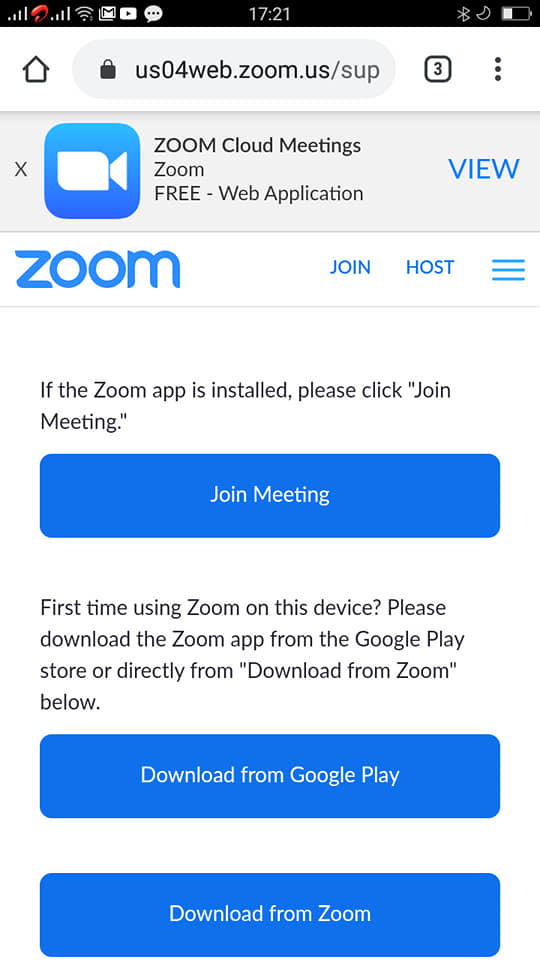 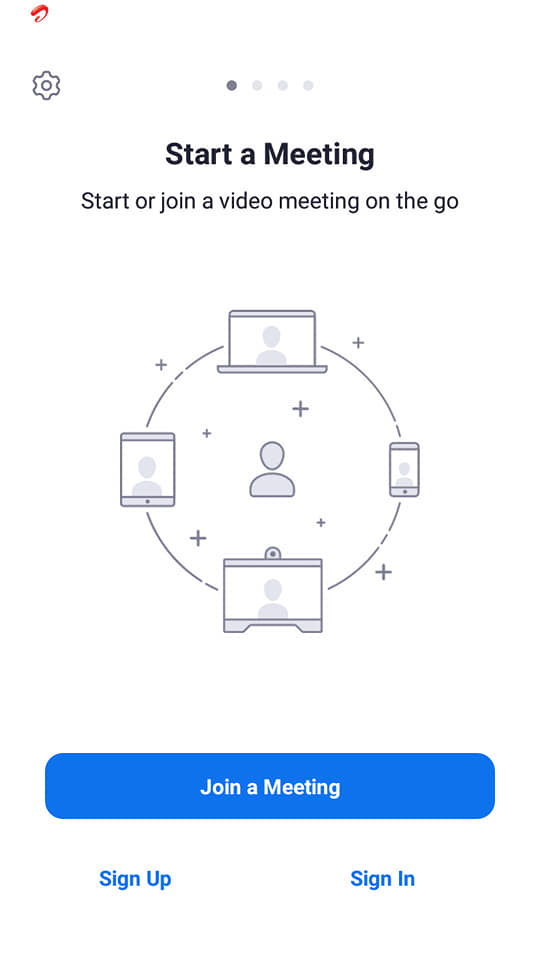 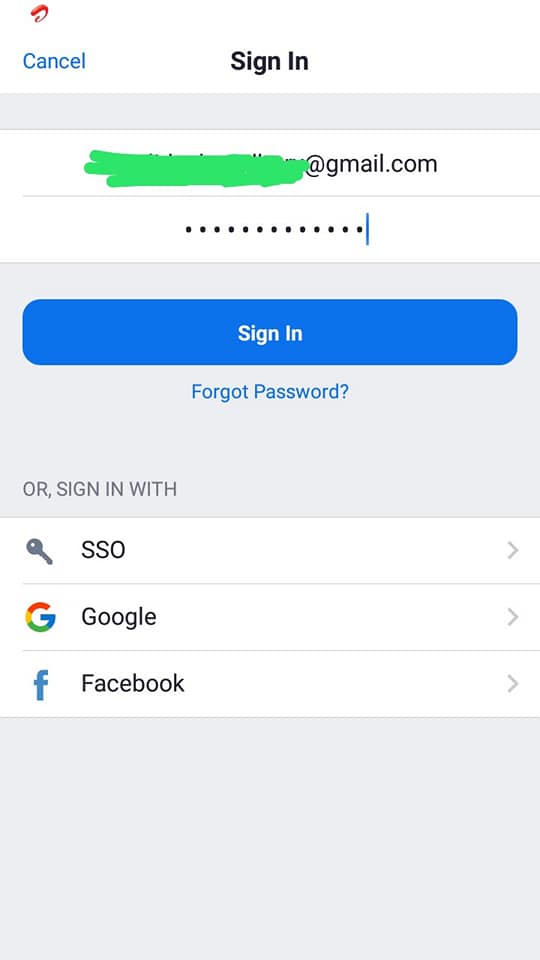 ইমেইল এড্রেস ও পাসওয়ার্ড দিয়ে সাইন ইন করুন।
 
পাসওয়ার্ড যদি ভুল হয় তাহলে 
Forgot Password 
ক্লিক করে নতুন Password 
সেট করে নিন।
পরবর্তী বিষয় Zoom মিটিং করবেন কিভাবে নিয়ে আবার আসবো
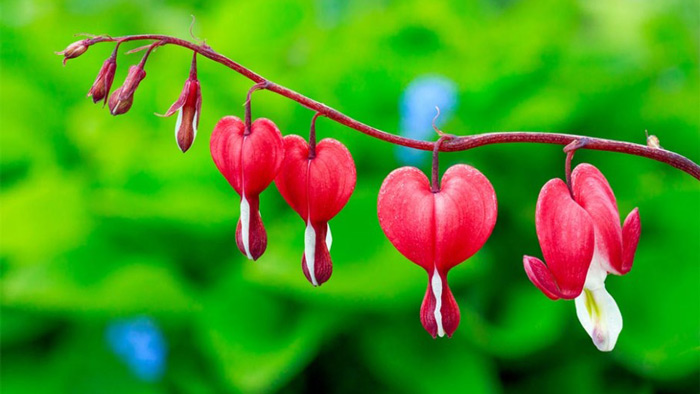 সবাইকে ধন্যবাদ